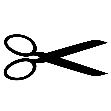 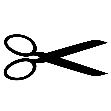 Enig
Litt uenig